স্বা
গ
ত
ম
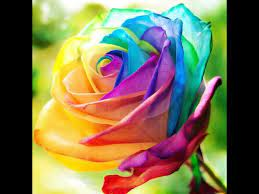 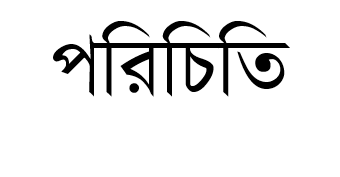 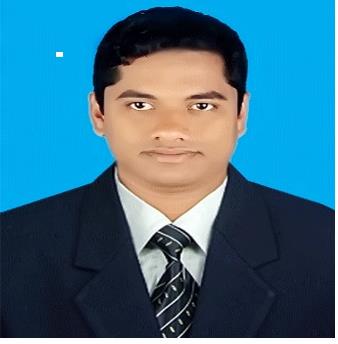 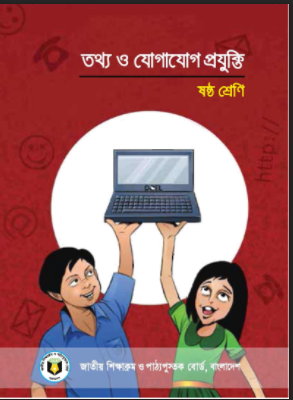 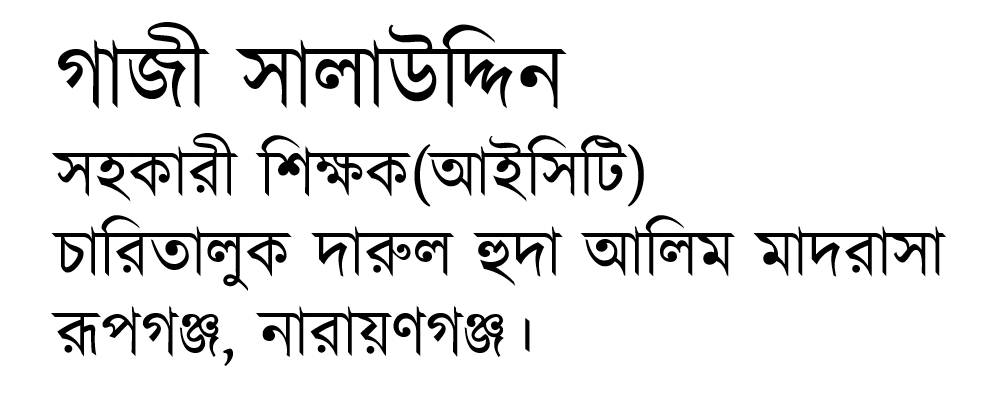 Qwe¸‡jv †`‡Lv
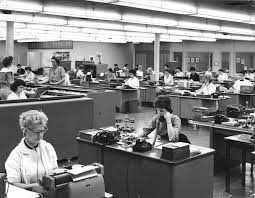 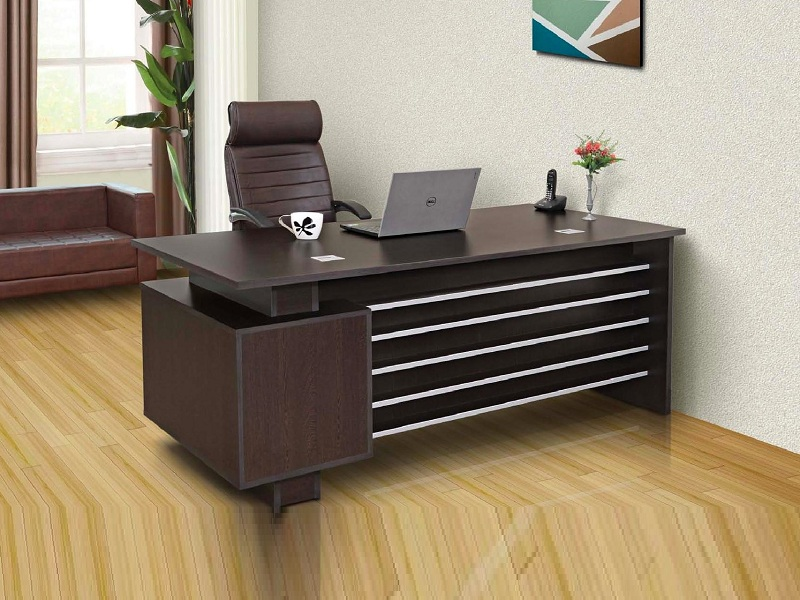 তথ্য ও যোগাযোগ প্রযুক্তির গুরত্ব
এই পাঠ শেষে শিক্ষার্থীরা...
তথ্য ও যোগাযোগ প্রযুক্তির গুরুত্ব বর্ণনা করতে পারবে।
 তথ্য ও যোগাযোগ প্রযুক্তির ব্যবহার বর্ণনা করতে পারবে।
তথ্য ও যোগাযোগ প্রযুক্তির গুরত্ব
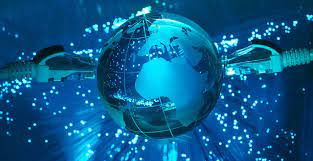 আইসিটি
তথ্য ও যোগাযোগ প্রযুক্তির গুরত্ব
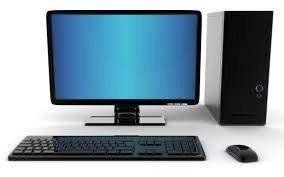 কম সময়ে বেশি কাজ
তথ্য ও যোগাযোগ প্রযুক্তির গুরত্ব
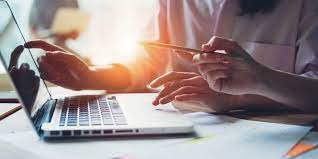 মানুষ অনেক বেশি কর্মদক্ষ
তথ্য ও যোগাযোগ প্রযুক্তির গুরত্ব
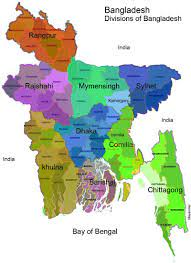 দেশটাকেও পালটে ফেলা যায়।
তথ্য ও যোগাযোগ প্রযুক্তির গুরত্ব
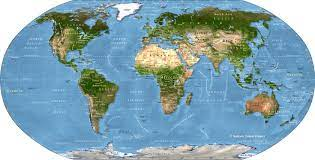 পৃথিবী
তথ্য ও যোগাযোগ প্রযুক্তির গুরত্ব
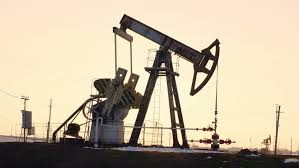 তেলের খনি
তথ্য ও যোগাযোগ প্রযুক্তির গুরত্ব
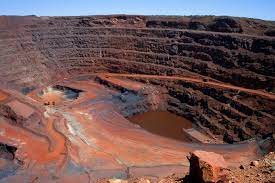 লোহার খনি
তথ্য ও যোগাযোগ প্রযুক্তির গুরত্ব
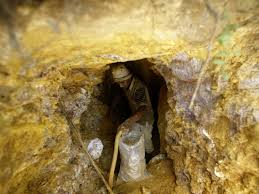 সোনার খনি
তথ্য ও যোগাযোগ প্রযুক্তির গুরত্ব
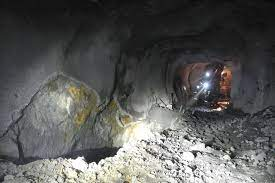 রূপার খনি
তথ্য ও যোগাযোগ প্রযুক্তির গুরত্ব
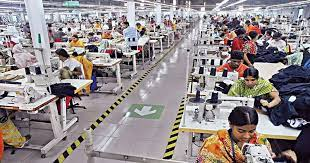 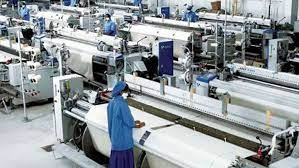 কলকারখানা
তথ্য ও যোগাযোগ প্রযুক্তির গুরত্ব
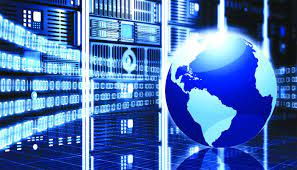 তথ্যের চর্চা আর বিশ্লেষণ থেকে জ্ঞান জন্ম নেয়
তথ্য ও যোগাযোগ প্রযুক্তির গুরত্ব
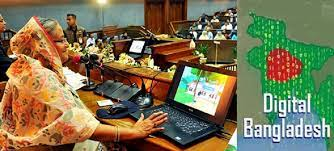 ডিজিটাল বাংলাদেশ
তথ্য ও যোগাযোগ প্রযুক্তির ব্যবহার
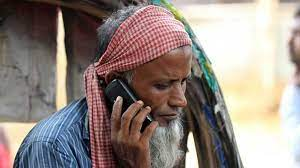 মোবাইল ফোনে যোগাযোগ
তথ্য ও যোগাযোগ প্রযুক্তির ব্যবহার
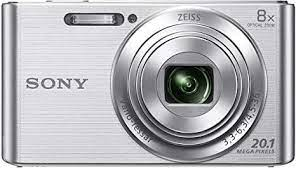 ডিজিটাল ক্যামেরা দিয়ে ছবি তোলা
তথ্য ও যোগাযোগ প্রযুক্তির ব্যবহার
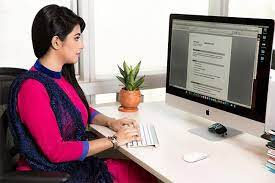 ব্যক্তিগত কম্পিউটারে কাজকর্ম
তথ্য ও যোগাযোগ প্রযুক্তির ব্যবহার
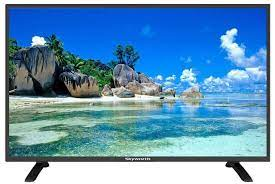 টেলিভিশনে দেশ-বিদেশের খবর দেখা
তথ্য ও যোগাযোগ প্রযুক্তির ব্যবহার
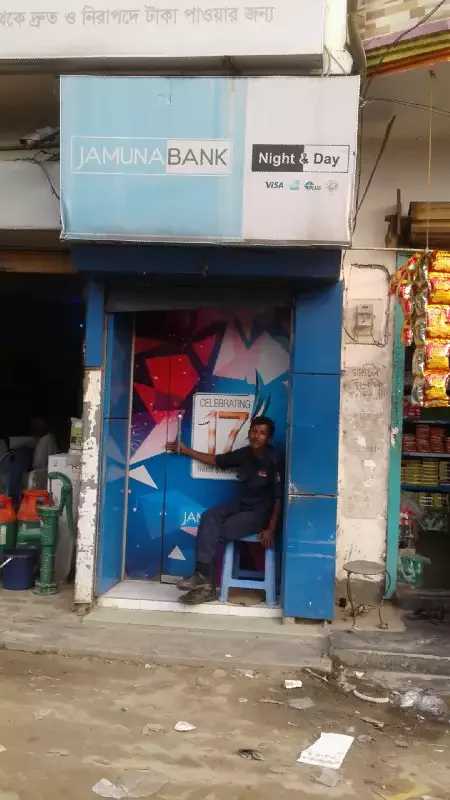 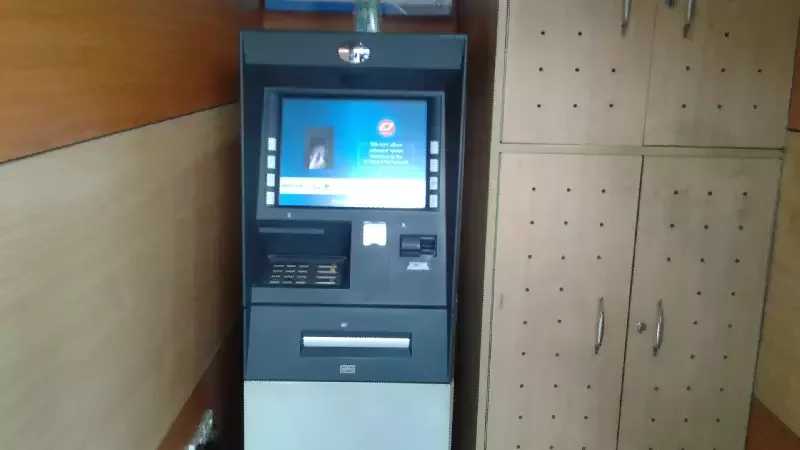 এটিএম থেকে টাকা তোলা
তথ্য ও যোগাযোগ প্রযুক্তির ব্যবহার
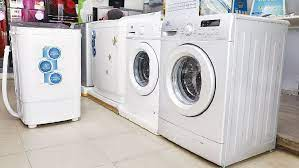 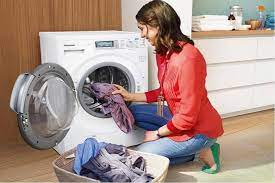 ওয়াশিং মেশিন ব্যবহার করে কাপড় ধোয়া
তথ্য ও যোগাযোগ প্রযুক্তির ব্যবহার
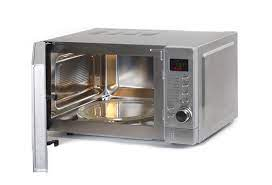 মাইক্রোওয়েভ ব্যবহার করে রান্না
তথ্য ও যোগাযোগ প্রযুক্তির ব্যবহার
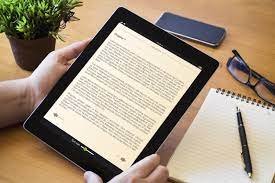 ই-বুক ব্যবহার করে সর্বশেষ বই পড়া
তথ্য ও যোগাযোগ প্রযুক্তির ব্যবহার
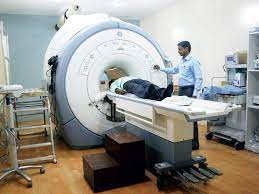 সিটিস্ক্যান করে রোগ নির্ণয়
তথ্য ও যোগাযোগ প্রযুক্তির ব্যবহার
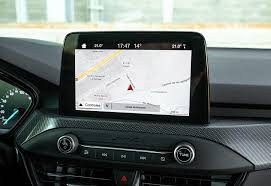 জিপিএস ব্যবহার করে গাড়ি চালানো
দলগত কাজ
আইসিটি ব্যবহারের ক্ষেত্রগুলো খুঁজে বের কর।
মূল্যায়ন
মোবাইল ফোনে মূল কাজ কি?
ডিজিটাল ক্যামেরা কি কাজে লাগে?
আমাদের কাজগুলো সহজ হয়েছে কেন?
পৃথিবীর সবচেয়ে বড় সম্পদ কোনটি?
বাড়ির কাজ
আইসিটি ব্যবহারের ক্ষেত্রগুলো কি কি লিখ।
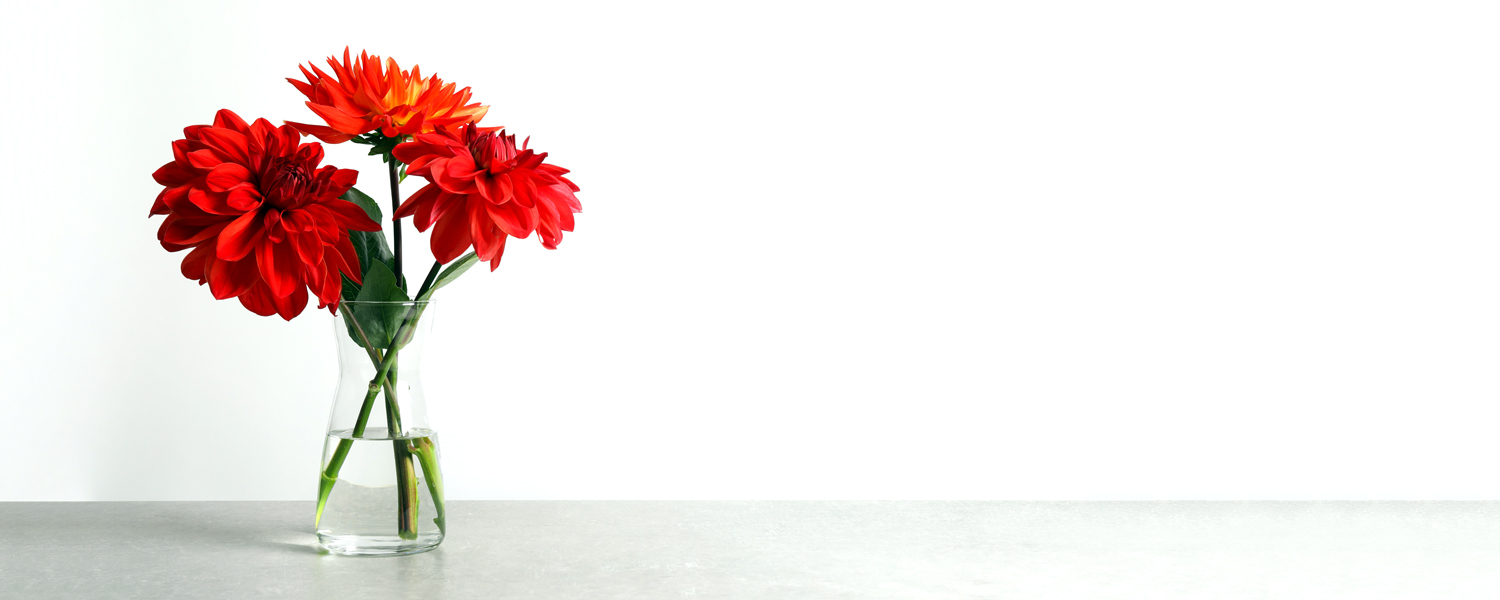 ধন্যবাদ